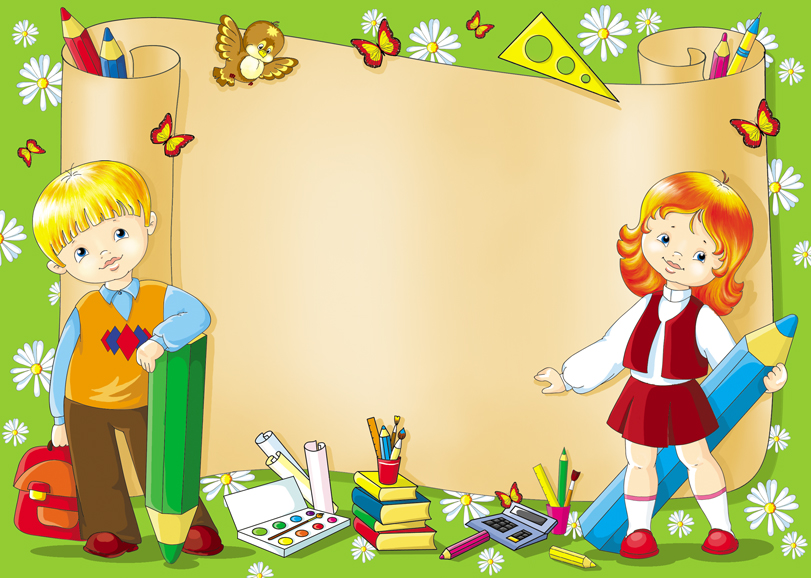 Мастер-класс по пластилинографии на тему «Открытка для мамы»
Составила: воспитатель
 МДОУ детский сад «Тополёк»
 г. Мышкин Ярославской области
 Елена Юрьевна Терехова
Из цветного картоны вырезаем шаблон будущей открытки. 
В середине рисуем круг.
По контуру круга налепляем горошины пластилина.
Стягиваем пластилин с горошины в центр круга.
Таким же образом выполняем второй круг налепов горошин пластилина сочетающегося цвета.
Таким же образом выполняется третий ряд лепестков будущего цветка. Затем украшаем его листочками (налепы небольшой колбаски растягиваются, образуя овал листа, потом стекой процарапываются жилки).
Украшаем открытку по контуру горошинами пластилина контрастного цвета.
Наша открытка готова
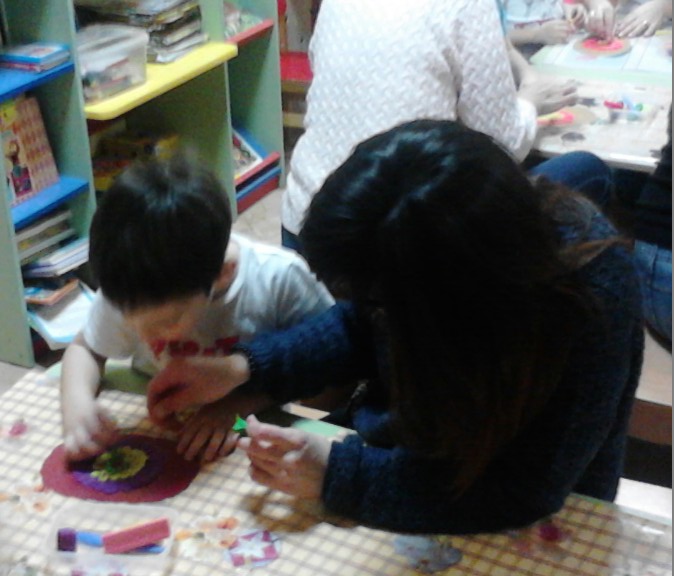 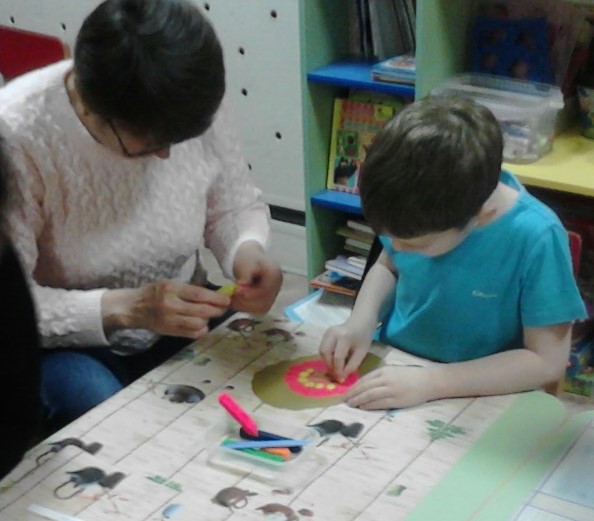 Эту открытку мы делали в подарок мамам ко Дню Матери.